Hi presenter! Read me before using!
This webinar resource is almost ready for you to use! Be sure to:
Look through and add  custom information
Slide #2- Title slide (date)
Slide 3- Presenter information
Slide 5- Housekeeping items
Slide 21- Resources (optional)
Slide 22- Thank you slide 

There are presenter notes to help guide you- feel free to edit these
This resource can be customized. Here are some examples of how you can personalize this slide deck to suit the needs of your educators and staff:
Replace our images with screen shots from your environment
Read through slides and ensure terms and jargon will resonate with your board policies/ tool names in your Brightspace environment (i.e. Assignments vs Dropbox, Announcements vs News etc)
Add additional information to slides specific to your district, including how this helps meet district goals, improvements plans, strategic plans etc
Include your district logo on slides or change the colors used to match your district branding
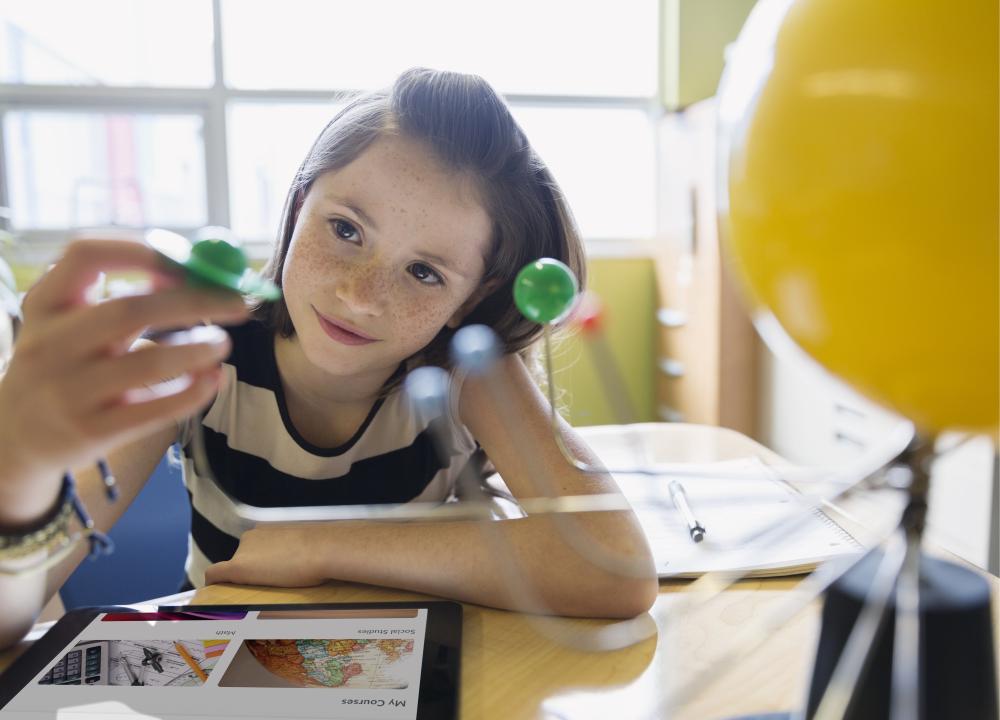 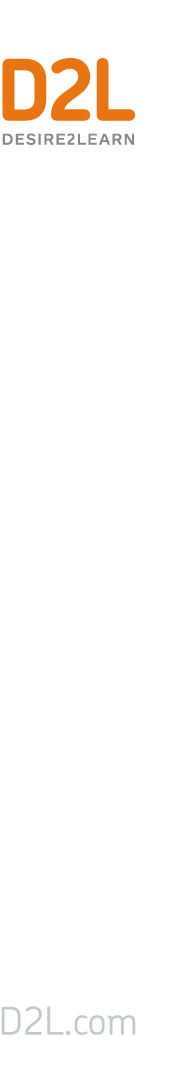 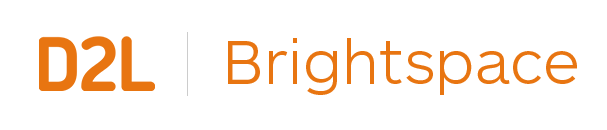 Using Learning Outcomes in Brightspace
<insert date>
© 2020 D2L Corporation
[Speaker Notes: This webinar will cover how to use Learning Outcomes in Brightspace]
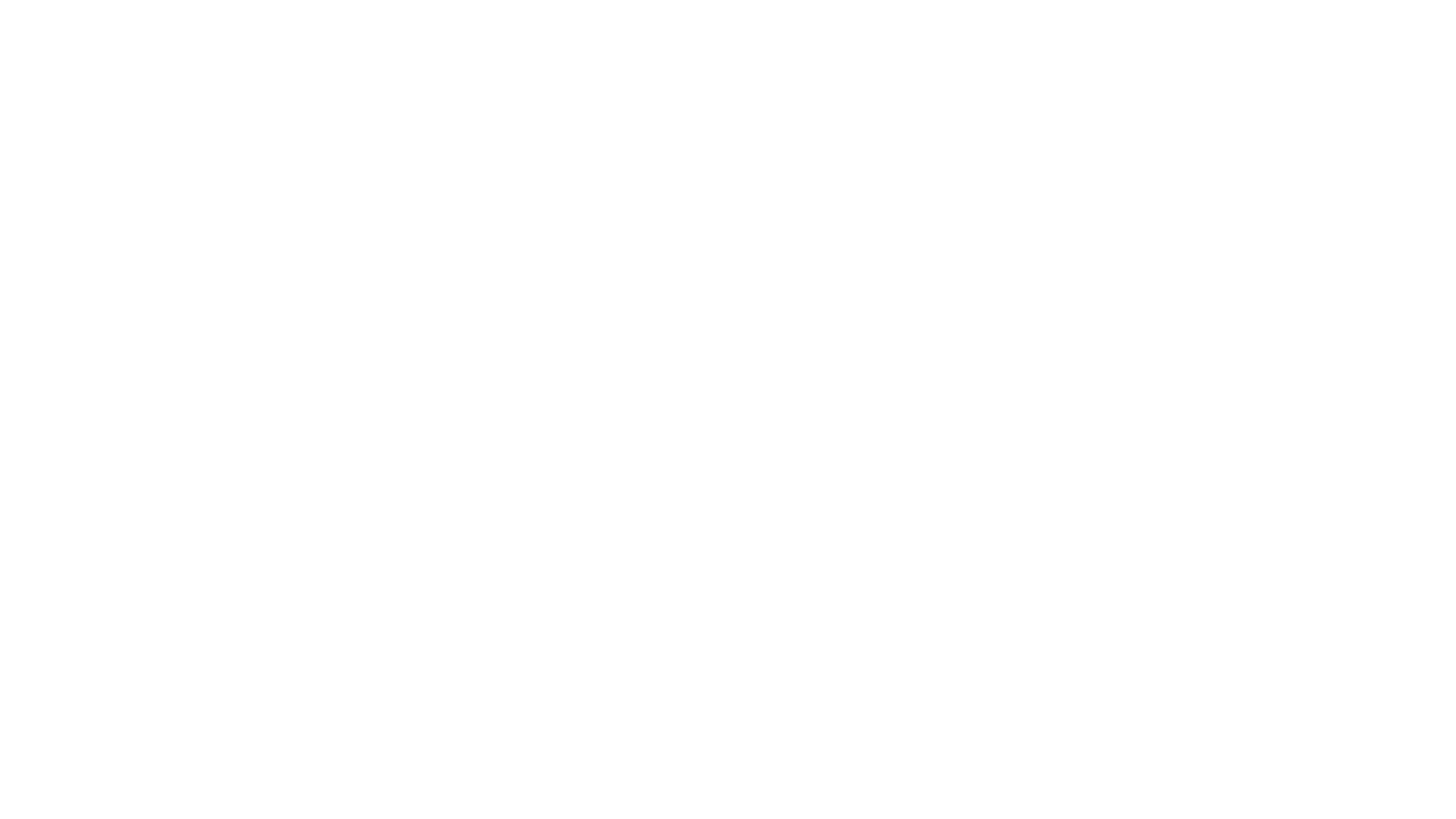 Presenter NameTitleCompany/Organization
@Twitter handle
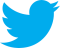 Agenda
Importing standards into your course
Adding standards to Content, Assignments, Rubrics and Portfolio Artifacts
Assessing against standards and checking student progress
Resources
[Speaker Notes: Today, we’ll be discussing Learning Outcomes in Brightspace and how we can import, add, assess and track against curriculum standards. Our agenda for today is:
Importing standards into your course
Adding standards to Content, Assignments, Rubrics and Portfolio Artifacts
Assessing against standards and checking student progress
Resources]
Housekeeping Items
How can people ask questions?
Webinar recording and slide deck will be available on ___________
Information about attendance
[Speaker Notes: This slide is for you to add Housekeeping Items particular to your District and this session. 
It may include information about how attendees can ask questions, how they can access the webinar information after the session, or even how they confirm their attendance for the session (if applicable)]
Understanding some terms...
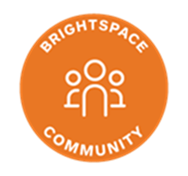 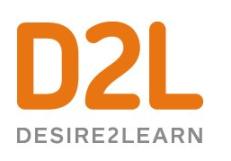 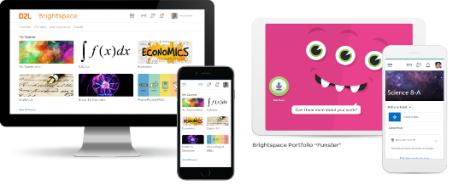 Company: 
D2L
Product: 
Brightspace
Online Community:
Brightspace Community
[Speaker Notes: This is a useful slide to ensure everyone understand the terminology used when discussing Brightspace.
It would be helpful to personalize this slide to include any District specific information, especially if your District as a different branding for “Brightspace.” This will help attendees when they see resources about “Brightspace” to know that this is what your District is using as well  but has branded differently.]
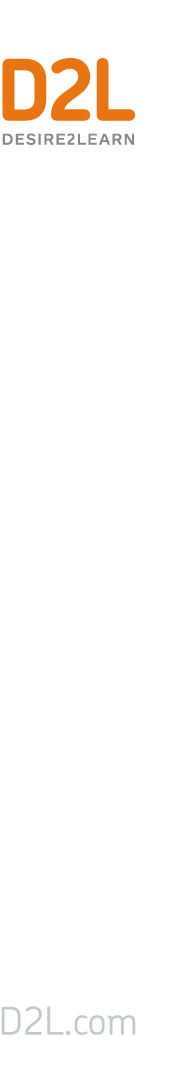 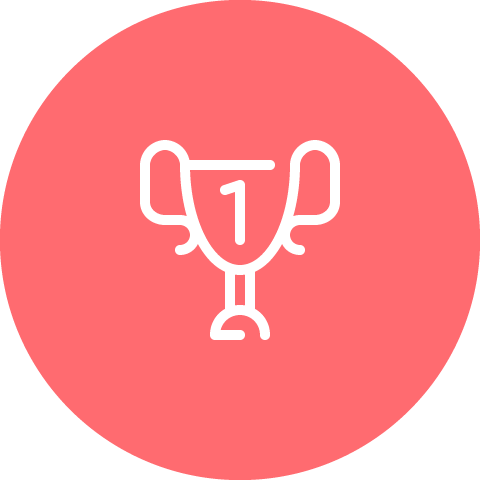 Exceptional student experiences and outcomes
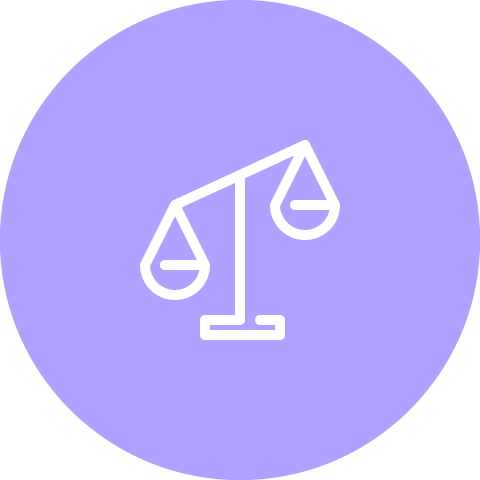 Equity for all students
Meaningful connections with parents
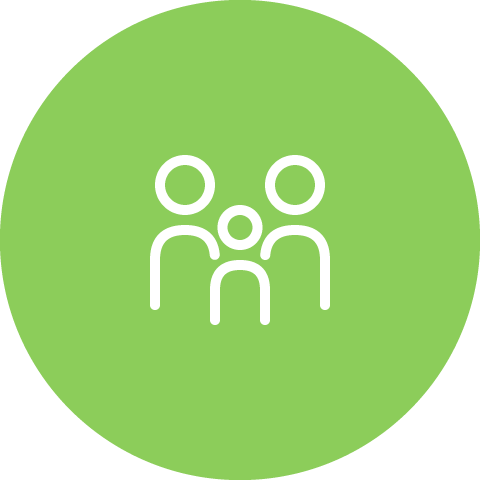 Why Educators
      Brightspace
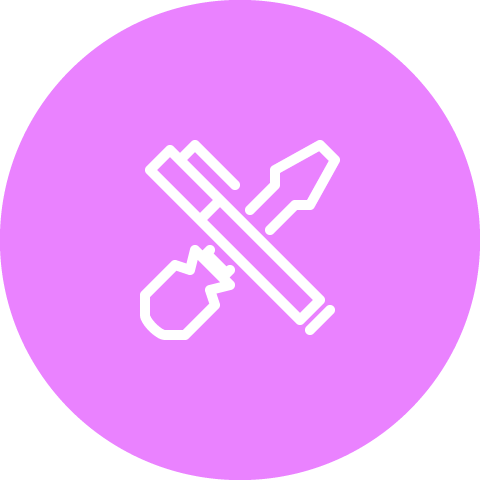 Tools teachers love
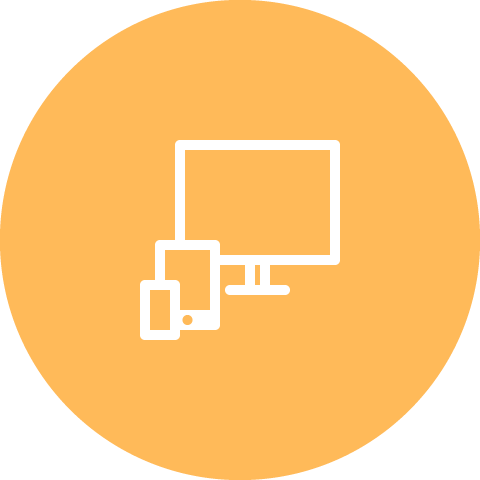 Worry-free technology
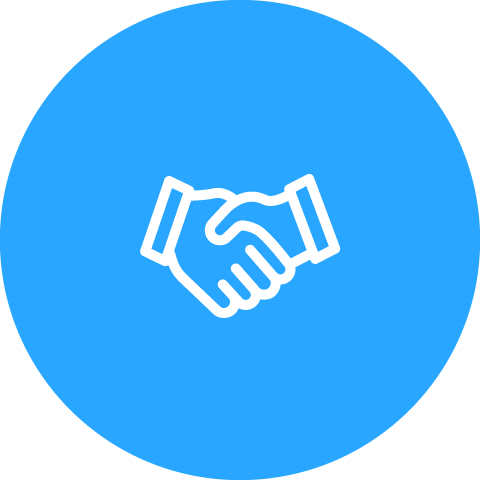 More partner, less vendor
[Speaker Notes: Here’s why educators love Brightspace]
Using Learning Outcomes in Brightspace:
Standards
Content
Assignments & Rubrics
Portfolio
Class Progress
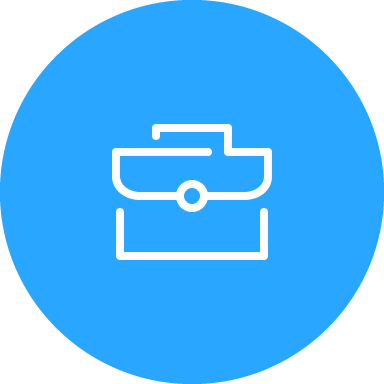 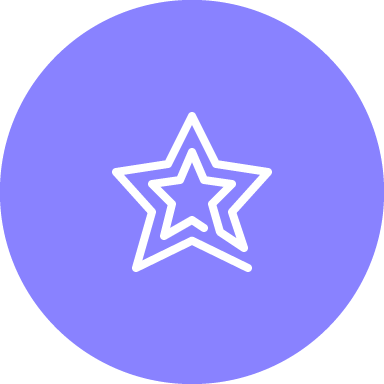 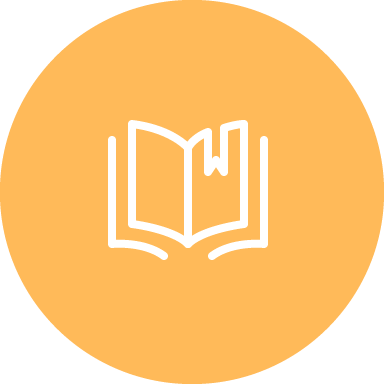 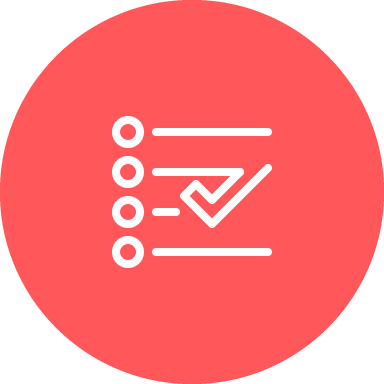 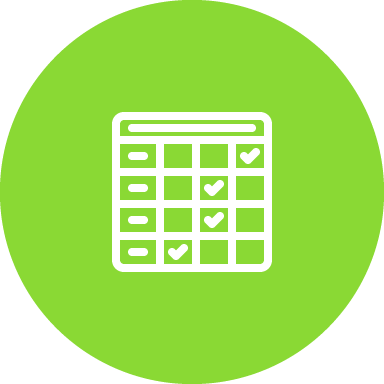 Purpose:
Purpose:
Purpose:
Purpose:
Purpose:
Add standards to your learning activities to keep track of how many standards you’ve covered!
Add curriculum standards to your Brightspace Course and author your own standards for your course!
Anytime you assess against a standard, it will aggregate in Class Progress, so that both you and your students can see how students are progressing against standards over time!
Assess against standards on Assignments, Rubrics (and more!)
Use Portfolio to capture evidence of learning while still being able to assess against standards.
[Speaker Notes: Use this slide to introduce some of the tools or features you will discuss and cover during the demo
**Be sure to confirm the terminology on this slide matches the language terms used in your District’s Brightspace environment]
Learning OutcomesDemo
Learning Objectives:
You will be able to:  
Import standards into your course
Add standards to Content
Add standards to Assignments, Rubrics and Portfolio Artifacts
Assess against standards
Track student progress against standards
[Speaker Notes: Next we’ll head into a live demo to show you how to use Learning Outcomes in Brightspace
Note: The learning objectives on this slide can be personalized to meet the needs for your District and attendees]
Import Standards (1/2)
Use this to author your own custom standards
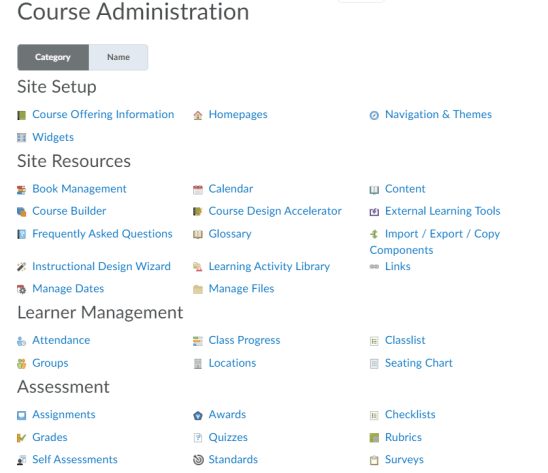 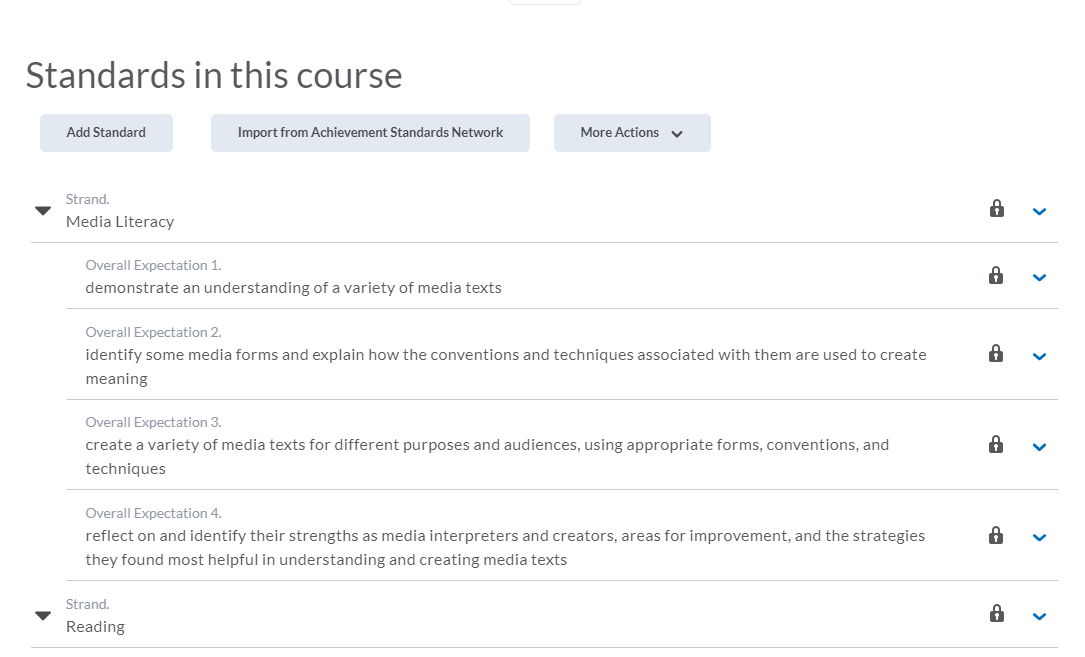 2
1
From Course Admin, click “Standards”
Click “Import from Achievement Standards Network”
[Speaker Notes: This slide can serve as a resource for your educators & staff after the webinar. It can also serve to help with step by steps instructions if doing a live demo is not possible.
Another option is to let your attendees know these how-to slides are in the slide deck for them to reference, and hide the remaining slides during the live webinar, and unhide them prior to send the slide deck to your attendees after the webinar.]
Import Standards (2/2)
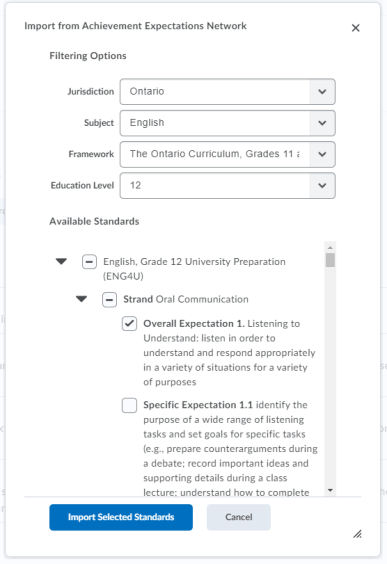 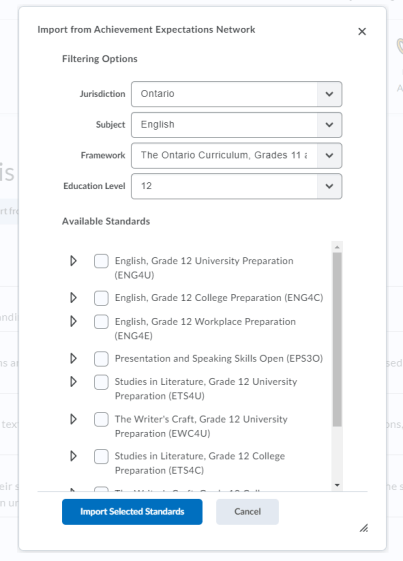 Use the filter options to find curriculum standards/expectations for your jurisdiction, subject, framework an education level. Please note: only published curriculum and policies will be available 
Click which curriculum you need for your course. Ticking the box will select all available standards for that course
Optional: You can also drill down and choose which standards you would like to import into your course
Click “Import Selected Standards” and you’re all set!
3
4
5
6
[Speaker Notes: This slide can serve as a resource for your educators & staff after the webinar. It can also serve to help with step by steps instructions if doing a live demo is not possible.
Another option is to let your attendees know these how-to slides are in the slide deck for them to reference, and hide the remaining slides during the live webinar, and unhide them prior to send the slide deck to your attendees after the webinar.]
Adding Standards to Content (1/2)
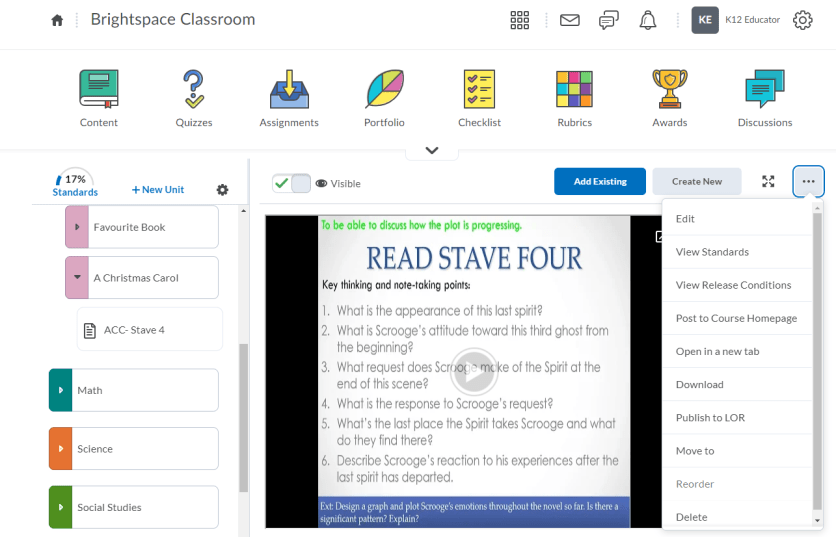 From Content, select which lesson, learning resource or activity you want to attach a standard to
Click the options menu, and select “View Standards”
2
1
[Speaker Notes: This slide can serve as a resource for your educators & staff after the webinar. It can also serve to help with step by steps instructions if doing a live demo is not possible.
Another option is to let your attendees know these how-to slides are in the slide deck for them to reference, and hide the remaining slides during the live webinar, and unhide them prior to send the slide deck to your attendees after the webinar.]
Adding Standards to Content (2/2)
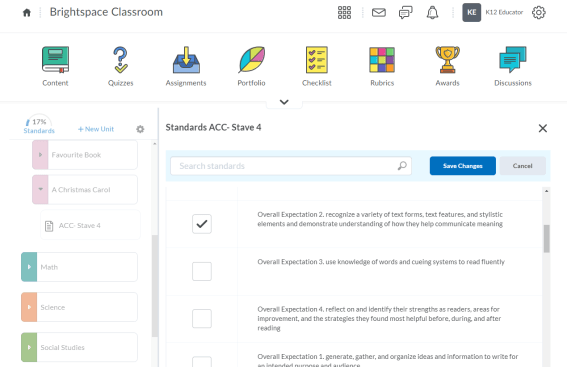 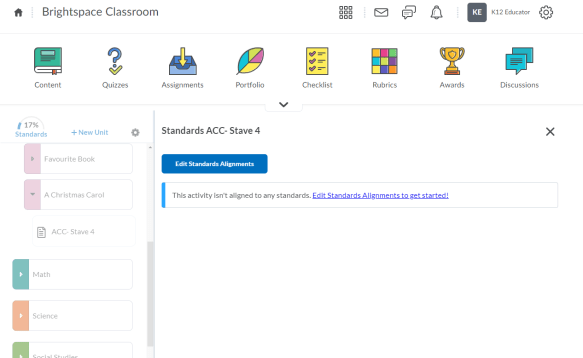 5
3
4
Click “Edit Standards Alignment”
Browse or search for the applicable standard(s). Click the box beside the standard you want to select it
Save changes and the standard(s) have been added
[Speaker Notes: This slide can serve as a resource for your educators & staff after the webinar. It can also serve to help with step by steps instructions if doing a live demo is not possible.
Another option is to let your attendees know these how-to slides are in the slide deck for them to reference, and hide the remaining slides during the live webinar, and unhide them prior to send the slide deck to your attendees after the webinar.]
See Aligned Content at a Glance
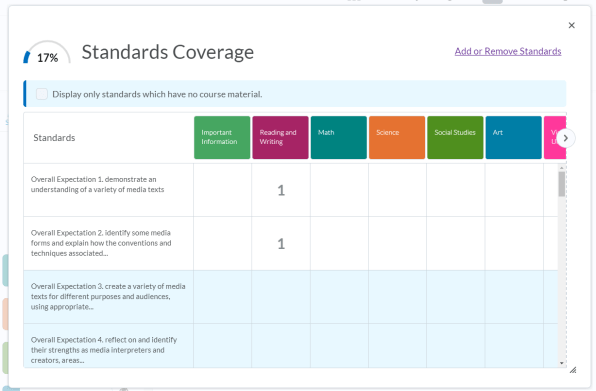 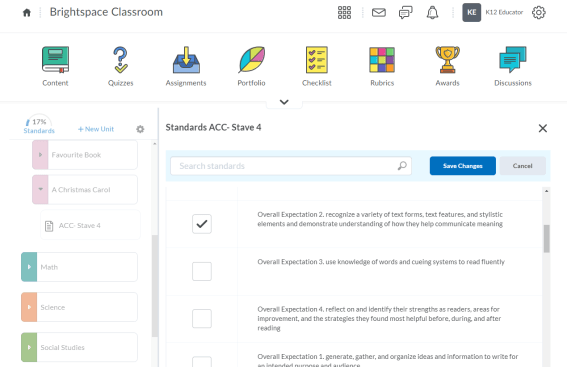 3
1
2
See how many standards have been covered here. Click the Standards widget to see where standards have been aligned
Browse to see how many times a standard has been aligned to a Unit/Module
Tip: Use this to see which standards have not  yet been aligned to any learning material
[Speaker Notes: This slide can serve as a resource for your educators & staff after the webinar. It can also serve to help with step by steps instructions if doing a live demo is not possible.
Another option is to let your attendees know these how-to slides are in the slide deck for them to reference, and hide the remaining slides during the live webinar, and unhide them prior to send the slide deck to your attendees after the webinar.]
Add a Standard to an Assignment
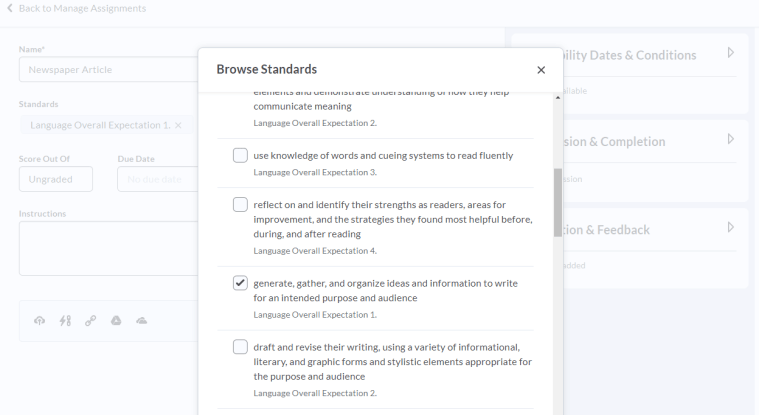 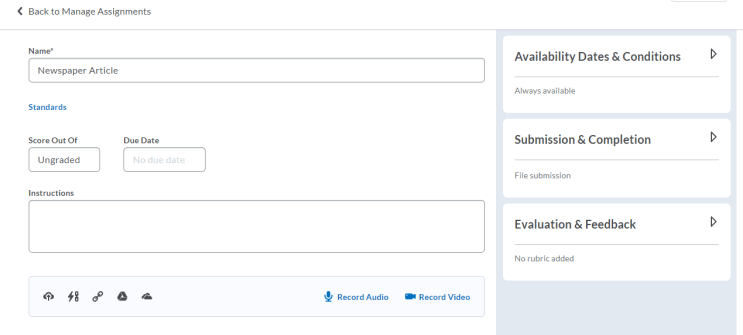 1
2
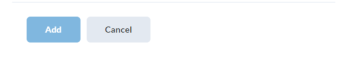 3
Click “Standards”
Browse and select the standard(s) you like to include
Click the “Add” button
[Speaker Notes: This slide can serve as a resource for your educators & staff after the webinar. It can also serve to help with step by steps instructions if doing a live demo is not possible.
Another option is to let your attendees know these how-to slides are in the slide deck for them to reference, and hide the remaining slides during the live webinar, and unhide them prior to send the slide deck to your attendees after the webinar.]
Add a Standard to a Rubric
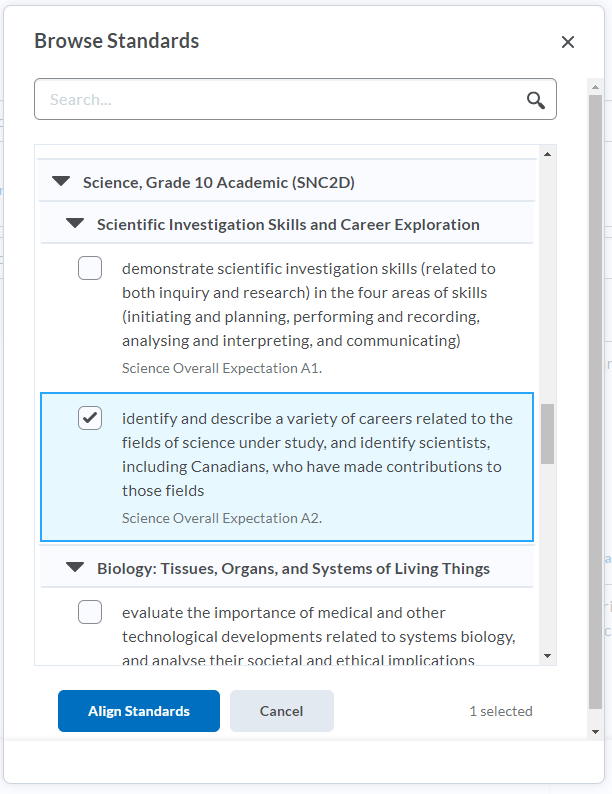 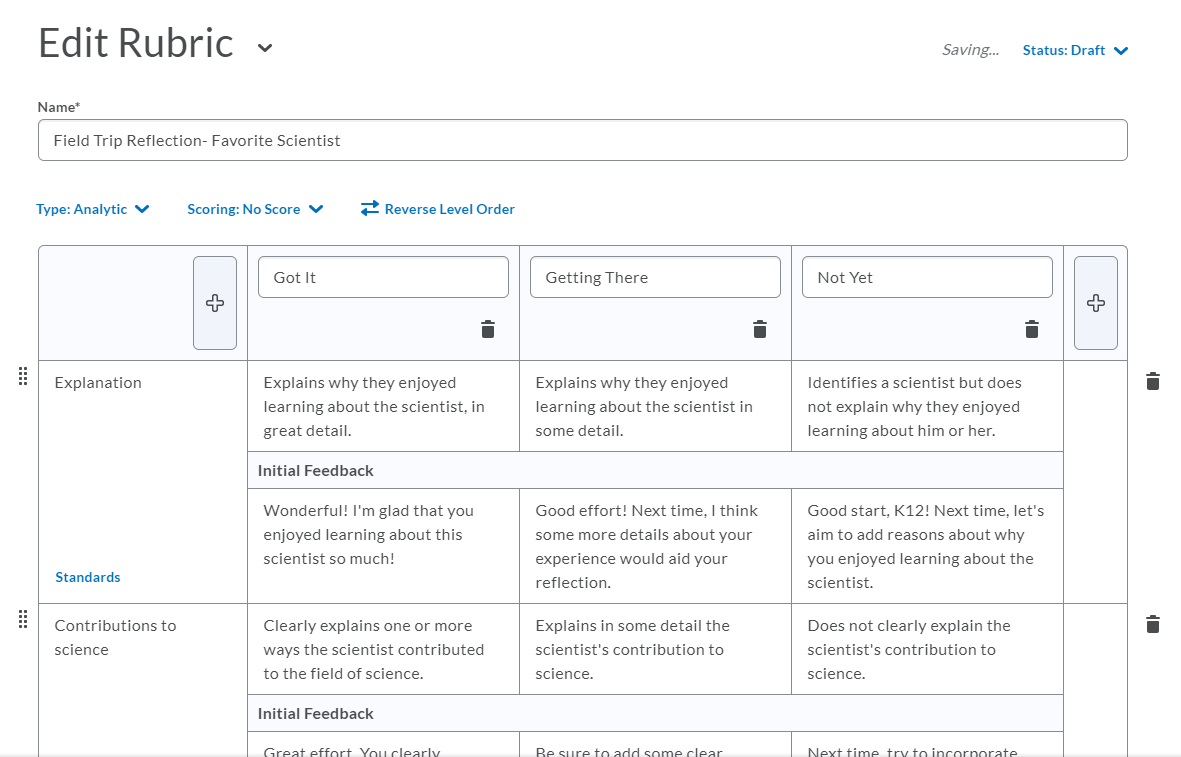 2
1
3
Click “Standards”
Browse and select the standard(s) you like to include
Click the “Align Standards” button
[Speaker Notes: This slide can serve as a resource for your educators & staff after the webinar. It can also serve to help with step by steps instructions if doing a live demo is not possible.
Another option is to let your attendees know these how-to slides are in the slide deck for them to reference, and hide the remaining slides during the live webinar, and unhide them prior to send the slide deck to your attendees after the webinar.]
Add a Standard to a Portfolio Artifact (1/2)
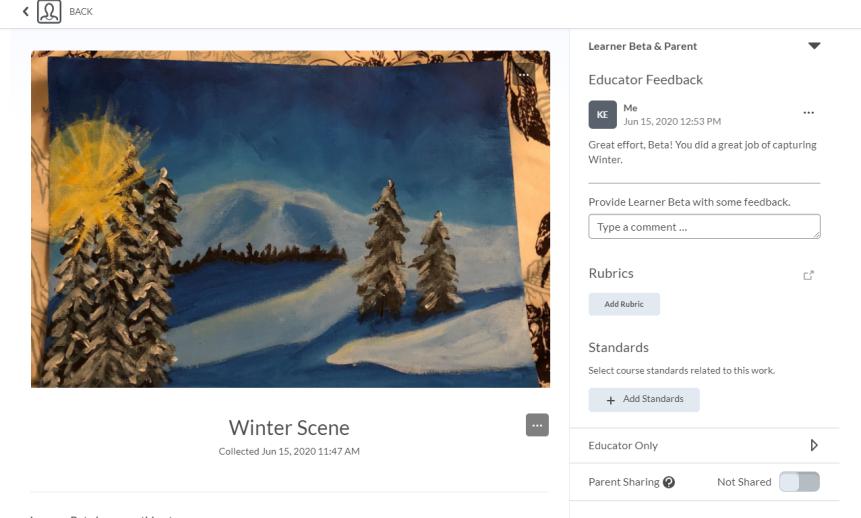 1
Click “Add Standards”
[Speaker Notes: This slide can serve as a resource for your educators & staff after the webinar. It can also serve to help with step by steps instructions if doing a live demo is not possible.
Another option is to let your attendees know these how-to slides are in the slide deck for them to reference, and hide the remaining slides during the live webinar, and unhide them prior to send the slide deck to your attendees after the webinar.]
Add a Standard to a Portfolio Artifact (2/2)
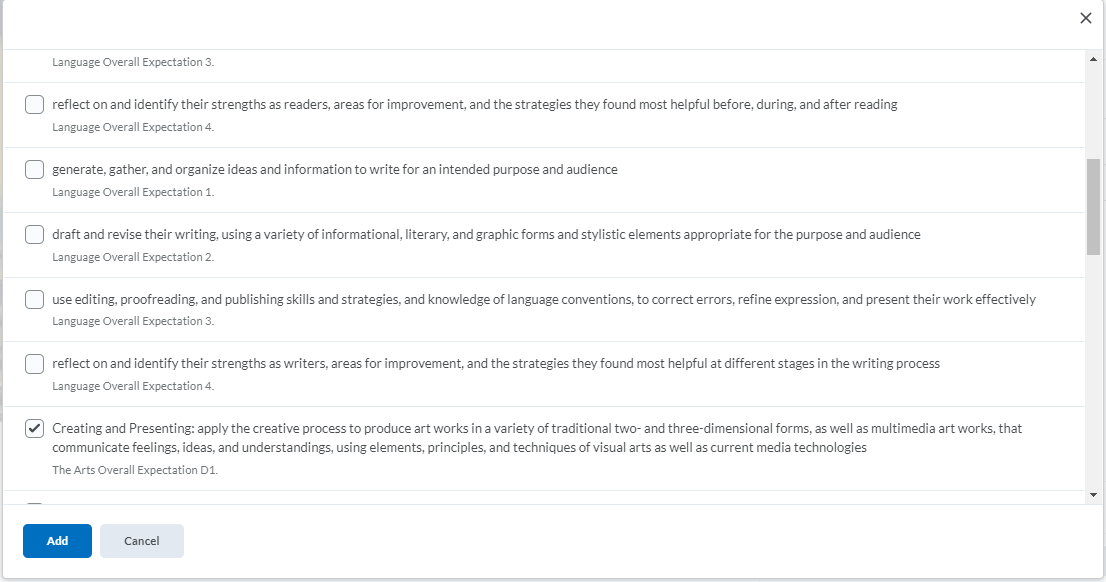 2
3
Browse and select the standard(s) you like to include
Click the “Add” button
[Speaker Notes: This slide can serve as a resource for your educators & staff after the webinar. It can also serve to help with step by steps instructions if doing a live demo is not possible.
Another option is to let your attendees know these how-to slides are in the slide deck for them to reference, and hide the remaining slides during the live webinar, and unhide them prior to send the slide deck to your attendees after the webinar.]
Learning Objectives:
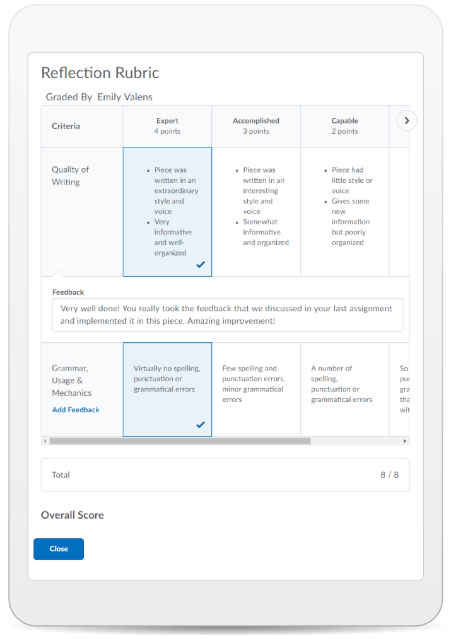 You will be able to:  
Import standards into your course
Add standards to Content
Add standards to Assignments, Rubrics and Portfolio Artifacts
Assess against standards
Track student progress against standards
© 2020 D2L Corporation
[Speaker Notes: Awesome! We have accomplished all our learning objectives!]
Give This a Try!
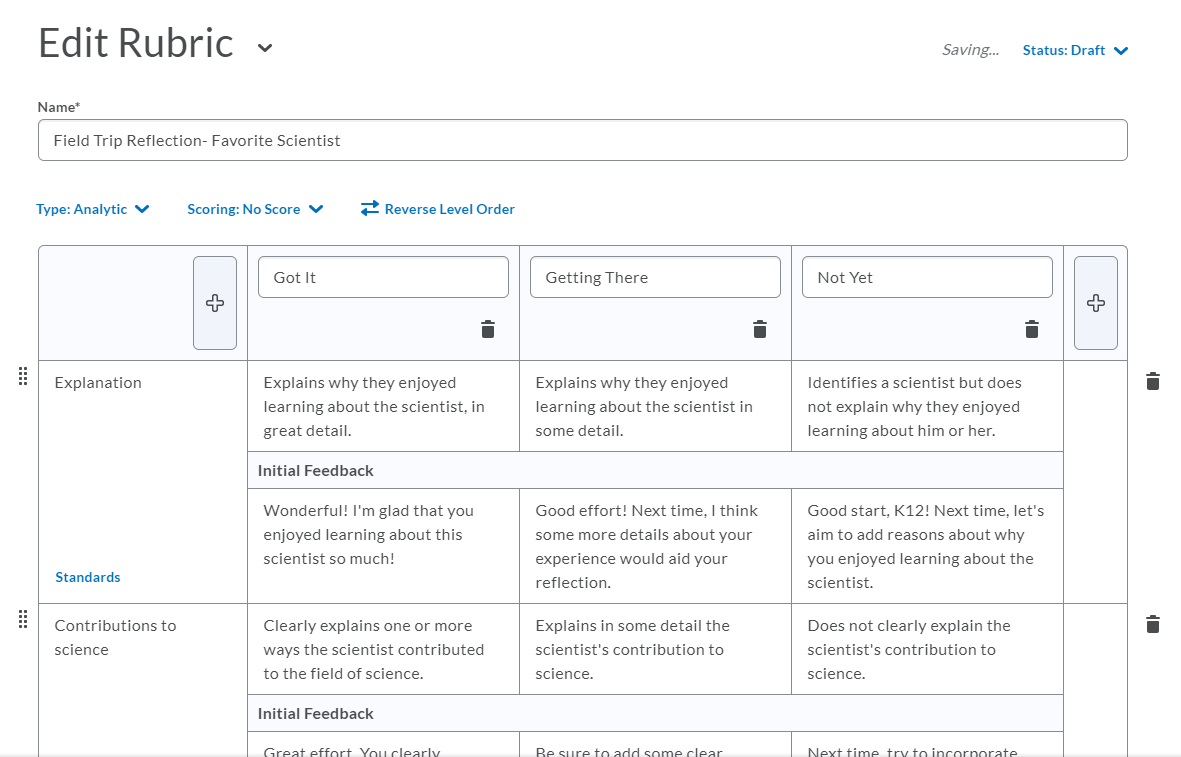 Import standards into your course

Add standards to one of your Rubrics or create a Rubric and add standards to your success criteria
[Speaker Notes: Looking on how to get started? Give one of these take away activities a try!]
Resources
Brightspace Quick Start Guide K-12
D2L Parent and Guardian Support Site
Edit Course Standards Alignment
Import Standards from Course Admin
Locate Gaps in Course Standards Coverage
[Speaker Notes: This page has resources specifically on Learning Outcomes. This is also where District specific resources can be added.]
Tutorial Videos
[Speaker Notes: There are also many quick tutorial videos available! These resources are organized pedagogically. Every underlined item is linked to a tutorial video]
Thank you!
@Twitterhandle
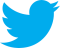 #districthashtag
#D2LK12
[Speaker Notes: Thank you so much for joining us today!
If you have any questions or need any help, please consult or contact:
We’d love to see all the awesome ways you’re using Brightspace! Use our District hashtag and/or #D2LK12 so we can all learn from each other and share great ideas of how to use Brightspace to support teaching, learning and, most importantly, our students!]